Project Tools/ Инструменты проекта
Zeemaps



Ilze Veidmane
eTwinning ambassador of Latvia
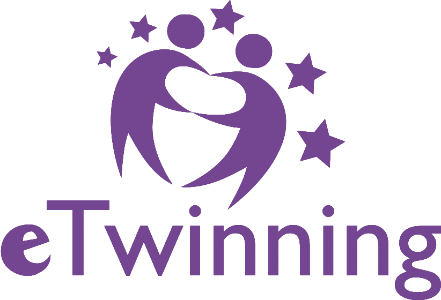 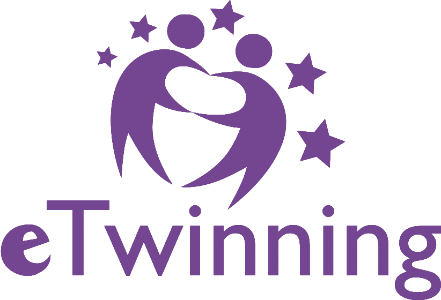 Где искать? Where to look?1) Google
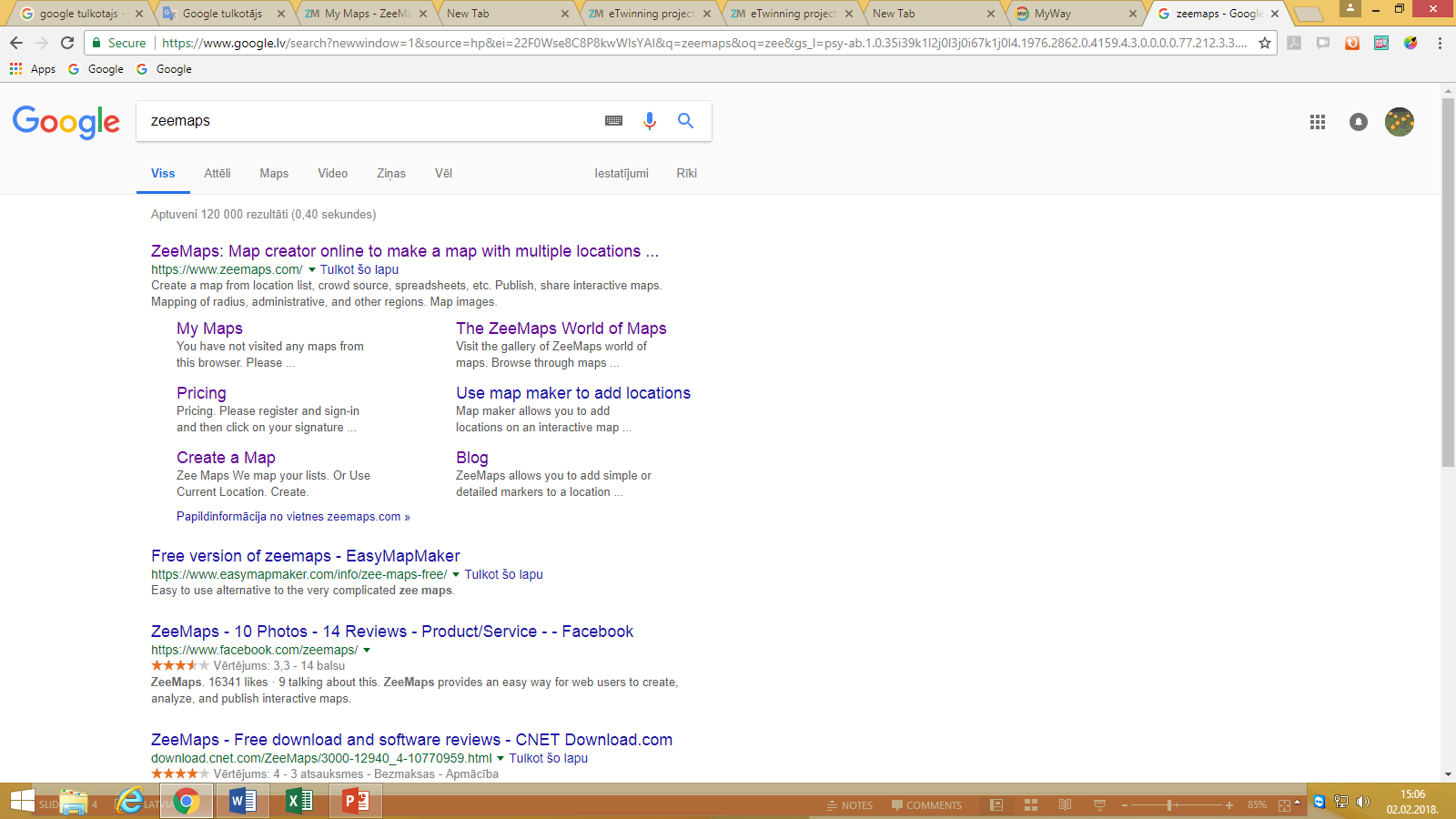 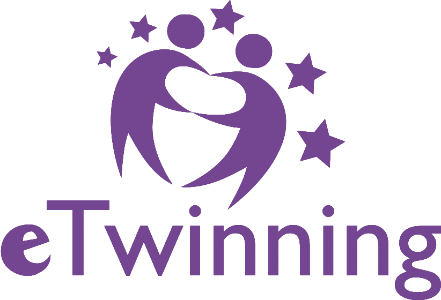 2) вариант/ option - project
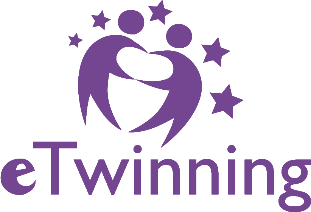 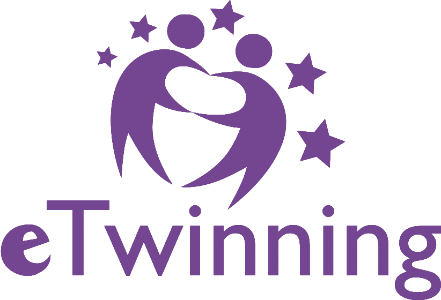 Kарта/ Create map
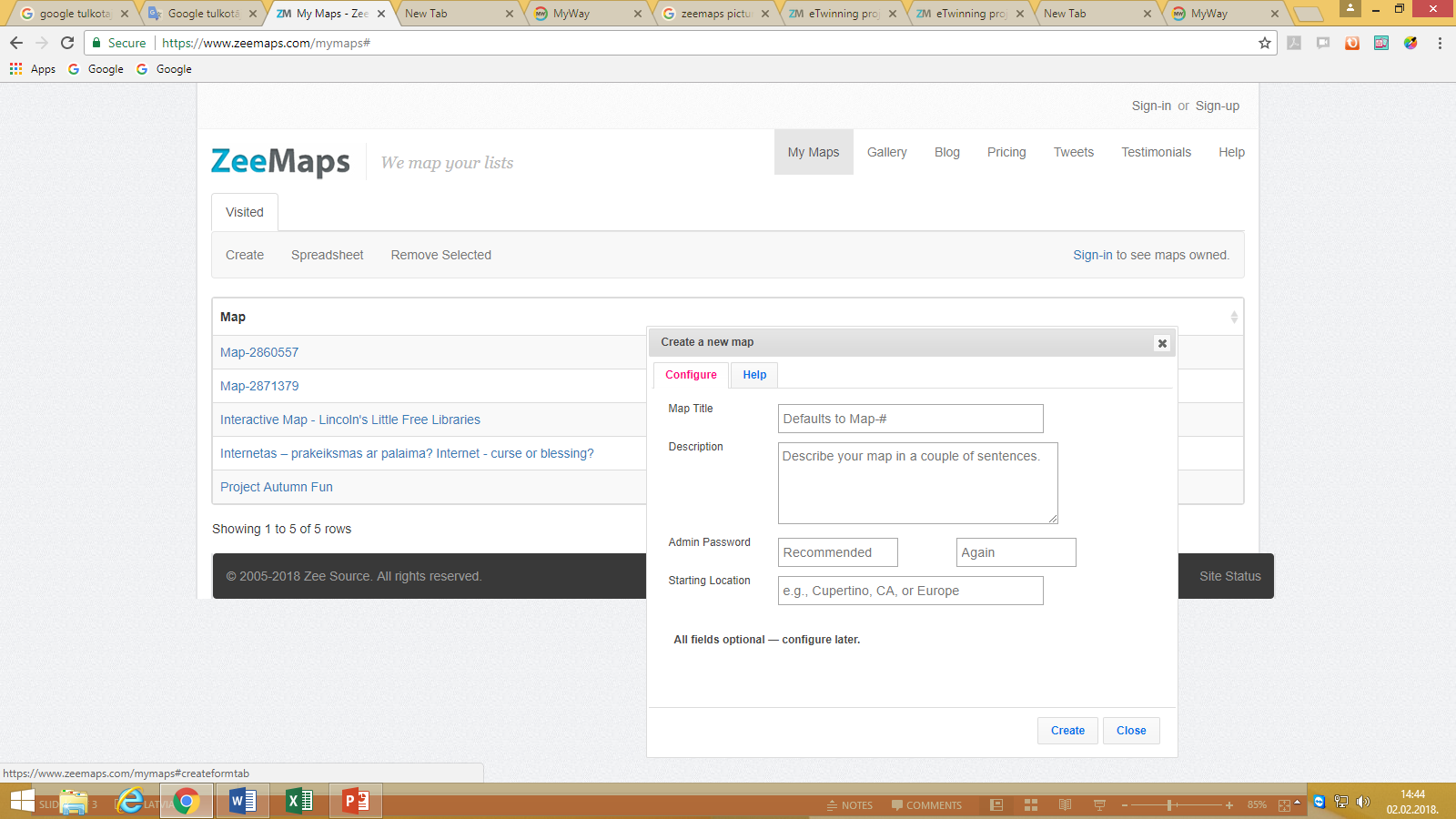 My maps
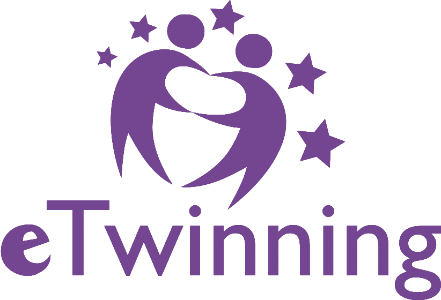 https://www.zeemaps.com/
Create
Map title 	       название карты
 (Internetas – prakeiksmas ar palaima? Internet - curse or blessing? )

Description         Описание
e Twinning project
 create    утвердить
https://www.zeemaps.com/mymaps#
Karta /map
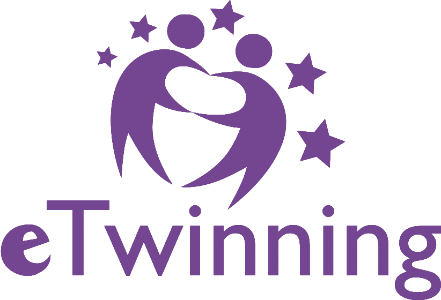 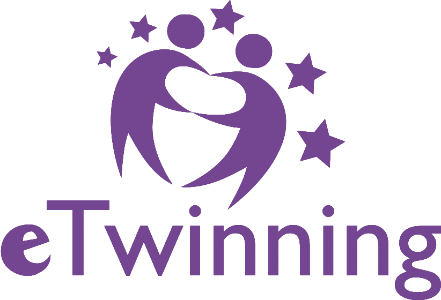 Map
View
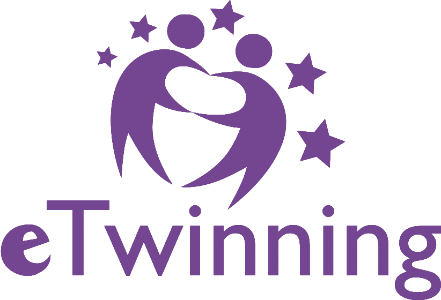 Additions
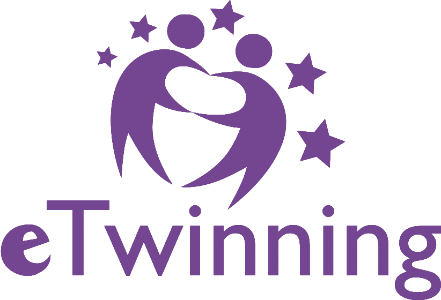 Details/ детали
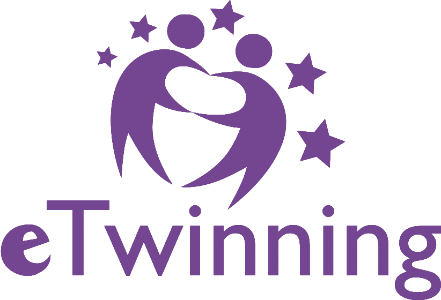 Finish/ закончить
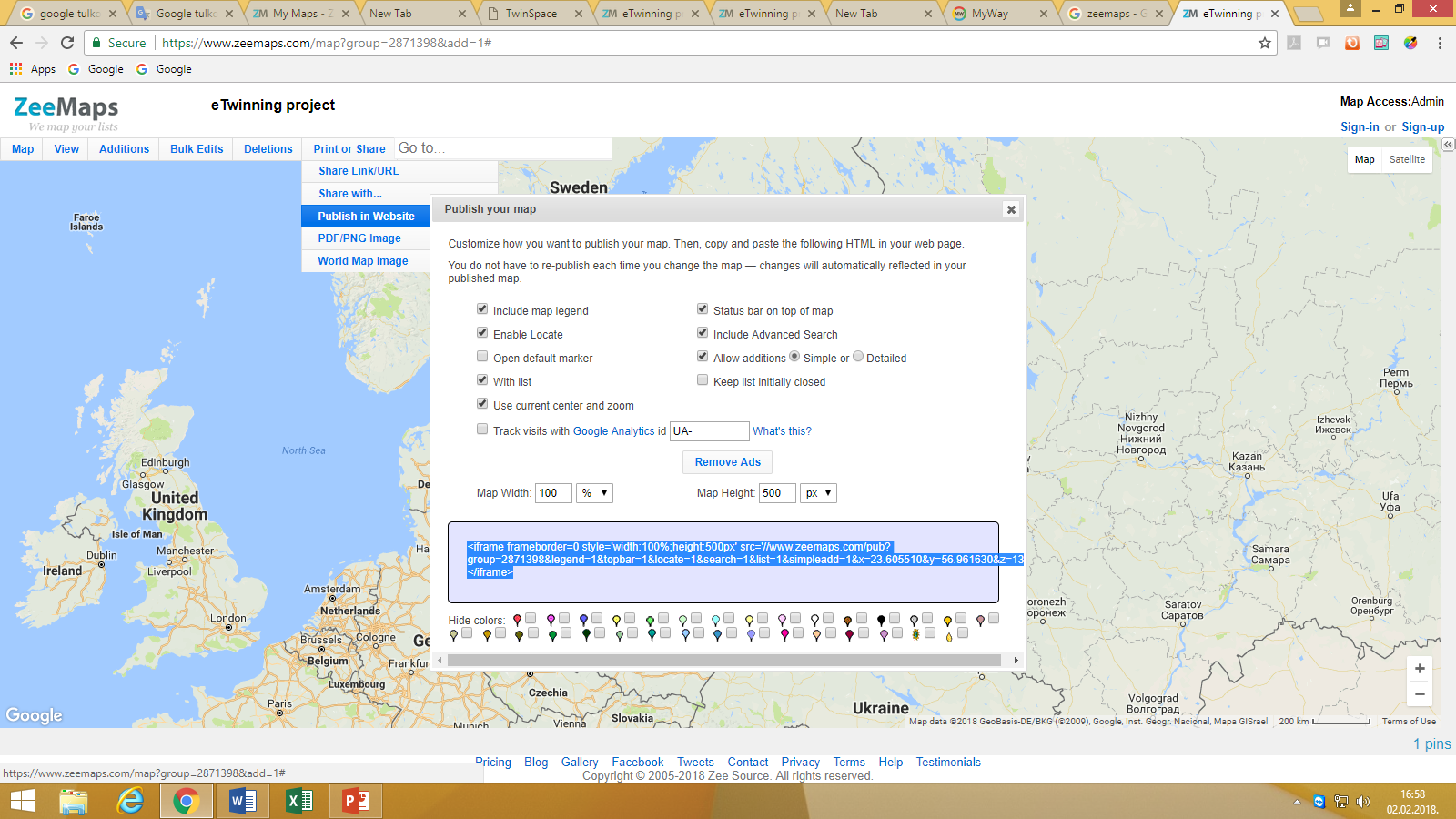 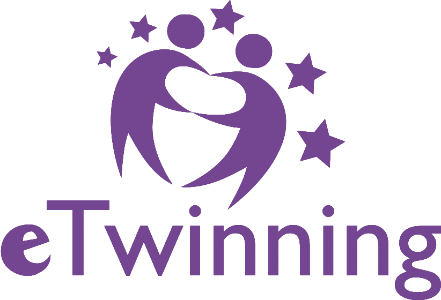 Paldies! Благодарю вас! Thank you! Ačiū